MAUI JIM CSR REPORTING
Prepared by Connected Communications - April 2022
CSR comes naturally to Maui Jim
Our company is deeply rooted in Hawaiian culture, in the spirit of Aloha. We have always functioned as an extended family, an ‘Ohana. All are cared for, including the Earth itself.

Everything we believe in is reflected in the quality of our products. Sustainability is built in because our eyewear is designed, manufactured, and serviced, to last. Our generous, caring culture extends ‘Ohana to the people in our communities and to our employees.
The Pillars of Maui Jim CSR
R
E
C
Y
C
L
E
R
E
DU
C
E
R
E
U
S
E
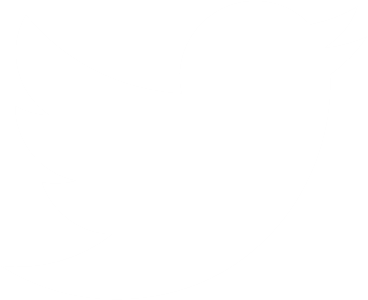 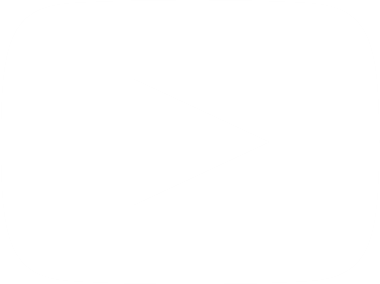 AND ABOVE ALL, RESPECT
Respect for Stakeholders
Respect for Product
Respect for Community
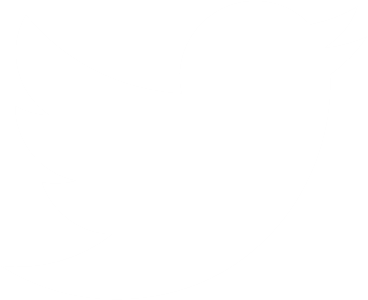 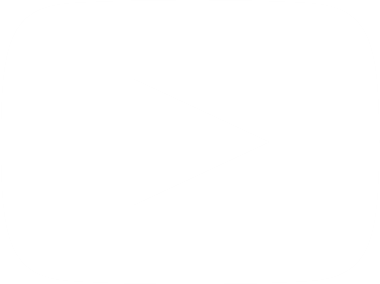 RECYCLE
A strategic and innovative recycling program runs through every department 
and distribution center in our global organization.
RECYCLE - By The Numbers
REDUCE
Saving paper, shipping, and resources.
You don’t have to recycle what you don’t use.
REDUCE - By The Numbers
THE IMPACT OF OUR NEW TRI-FOLD PACKAGING

In 2019, we redesigned our eyewear packaging with sustainability in mind.
Our new tri-fold case is 65% lighter than the old clamshell, and 27% lighter than the zippered case. 
200 tri-fold cases can fit in a carton that could only hold 40 clamshell cases. This has resulted in an 80% reduction in the number of shipping cartons required, and 24 less containers being shipped annually from China.The C02 emissions savings from those containers totals 33,860 tons of CO2e, which is equivalent to:
the energy usage from 4,265 homes for one year
78,393 barrels of oil saved
84,047,480 miles driven by the average passenger vehicle
REUSE
Innovative technologies help us save and reuse resources 
from our own production processes.
REUSE - By The Numbers
RESPECT
Trust and respect arise from our deep roots in Hawaiian culture, setting us apart from any other optical company in the world. Our ‘Ohana encompasses all the people and organizations in our global orbit. Long-lasting relationships reflect trust and care – from our local communities to our customers to our global manufacturing partners.
RESPECT FOR OUR PRODUCTS

We believe that sustainable relationships are behind the quality that shines through in each pair of Maui Jims.
RESPECT FOR OUR COMMUNITY, OUR ‘OHANA
From the beginning, we have supported those in our communities who are in need.
The total of our product and monetary donations and community fundraising add up to more than
$35,000,000
 over the last 10 years.
RESPECT FOR OUR COMMUNITY:  CHARITY
Over the past 15 years, Maui Jim has donated over $35M in cash and product to these local and global charities.
·        Illinois: Children’s Home Association, OSF Healthcare Foundation, Peoria Riverfront Museum, Friendship House, Southside Mission, St’ Jude’s Children’s Research Hospital, Children’s Hospital of IL, Peoria Symphony Orchestra, Central IL Riding Therapy, Counseling and Family Services, Loaves & Fishes Community Services, Junior Achievement of Central IL. AppsCo
·        Hawaii: Hale Makua Health Services, Imua Family Services, Maui Arts and Cultural Center, Women Helping Women Maui,
·        New York: Joe Torre Safe at Home Foundation
·        USA: Boys Scouts of America, Sight Savers America Low Vision Clinic, Easter Seals, National Forest Foundation, Red Hills International Horse Trials
·        EU: Vision Aid Overseas, Optometry Giving Sight
·        Global: VOSH.org, Lions Club, Philadelphia Ministries, Plastic Oceans International
We empower employees to look for opportunities to donate products and make cash donations that we will match.
RESPECT FOR OUR COMMUNITY:  FUNDRAISING
Since 1999, we have shown our Aloha spirit by fundraising $7,820,000 for the Children’s Home in Peoria. 

2021 was our best year ever. We raised $740,000 during our beloved, two-day golf outing.
OUR COMMUNITY:  PRODUCT DONATIONS
Charitable Product Partnerships
Maui Jim has donated product valued at $23,617,267 from 2016 to 2021
.
Lions Club
Since 2016, Maui Jim has donated 144,824 sunglasses and frames valued at $14,270,573 for humanitarian needs.
VOSH International
Since 2018, donated 104,509 sunglasses and frames valued at $9,218,499. 
Philadelphia Ministries
Since 2018 donated 1,000 sunglasses valued at $128,195 to meet needs of impoverished people in rural Costa Rica.
SUPPORTING OUR LOCAL COMMUNITIES
We value our big impacts on global organizations alongside our connections to local communities. Our employees are empowered to generate support locally by donating sunglasses for fundraising and can make cash donations to charities that we will match dollar for dollar, up to $250 a year.

Since 2016 we have matched $253,219 in cash contributions.
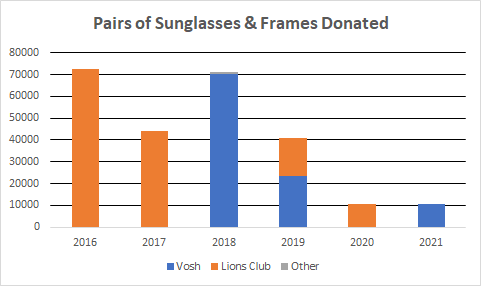 RESPECT FOR OUR STAKEHOLDERS
Our company is a collective of customers, retailers, suppliers and of course, our employees, our ‘Ohana.
RESPECT FOR OUR WORK CULTURE
MAUI JIM TALK STORY
“It’s in the DNA of the company to think about sustainability and the planet.” (JH)
“Sustainability is built into the high quality of the product. With Maui Jim you could wear the same pair of glasses for 10 years.” (JH)
“We consider ourselves a family. When you buy a pair of Maui Jims then you are part of our family. We want you to feel like you belong with us. And you're part of us, and you will be treated like family and respected and supported.”  (JB)
“Sometimes, it takes more time and more money to do the right thing.” (BC)
“The repair department is not a profit center; it’s a service center. The work that’s done here, the quality and value and the way the customers are treated, all of it springs from this aloha spirit.” (JH)
All of our creative marketing and our imagery and the way that we talk about our culture, caring for others as you want to be cared for -  ultimately we want people to be happy and loving the world that they're in. 

“The Maui Jim brand is Hawaiian. And it values the beauty around us which is the trees and the ocean and these natural components of life. This just normally will put you into a state of being more mindful of the earth and what we bring to it.” (AC)

“What is CSR to me? Reducing our carbon footprint when possible by breaking down returned sunglasses for spare parts components.” (FH)
Introduced paperless office systems.
MAUI JIM CSR TIMELINE
Raised $740k for Children’s Home in 2-day Golf Outing event!-
Children’s Home of Peoria
Began tracking cardboard recycling
VOSH
International
Go Green 
Initiative
Lions Club 
Trade Missions
Began recycling 
plastic waste
Began repurposing
plastic waste
First Fundraiser
Best Fundraiser
Ever!
Company-Wide
Rx lab
Product Donations
Rx lab
1999
2008
2010
2014
2019
2021
2016
2018
10 Points to Remember
1.   Our state-of-the-art optical lab has been recycling 100% of its plastic lens waste since 2010. To date, we have recycled 271,250 pounds of plastic shavings
2.   We recycle broken or damaged frames and lenses. We have prevented approx. 39,000 lbs of frames and 15,000 lbs of lenses from entering a landfill.
3.   We have been recycling cardboard, mixed paper, acrylic display cases and other recyclables since 2014. To date, we have saved the equivalent of 18,115 trees, 7,458,944 gallons of water, and lowered our carbon footprint by 1066 tons of CO2.
4.   Maui Jim launched its first Go Green Initiative in 2008 with the goal of creating paperless office systems, adding  a paperless HR system in 2014. 
5.    Maui Jim is 100% committed to using less paper. We no longer produce large quantities of our catalogs, sell sheets, price lists, training guides and other printed materials. We do print, but only if requested. 

    -    more     -
10 Points to Remember  (continued)
6.    We introduced flat tri-fold eyeglass cases in 2019 to replace existing clamshell and sport zipper cases. This lowers waste, and the amount of material and packaging we use and reduces our shipping weight and carbon footprint. 
7.    Our customer service and repair department is the largest division in our company. Why? Because we are committed to repairing damaged eyewear for our customers, so it doesn’t go to landfill.  We repair all of our eyewear with Aloha, employing 55 dedicated repair techs to service broken sunglasses in an industry-leading turn time of 3-5 business days.  We replace nose pads and temples for free, and replace damaged frames and lenses for a fraction of the cost of a new pair.  
8.     Over the past 15 years, Maui Jim has donated over $35M in cash and product to various local and global organizations.
9.    We have a matching gifts program, so employee donations to charitable organizations are matched dollar for dollar, totaling over half a million dollars since 2016.
10.   As part of our Aloha spirit, we create an environment of collaboration and communication in our global workplaces and beyond.
For more information about Maui Jim’s Corporate Responsibility and Sustainability Programs, 
please contact:


Corporate Product Donations: [insert email]
Customer Care Center:  [insert email]
Public Relations:  [insert email]


For general inquiries:  [insert email]
Thank you for the opportunity to work with you on this wonderful project. 




Mahalo, Leslie and Sally